Understanding 618 Data Sources—A Key Ingredient in Baking Up Your SPP/APR
Miki Imura, IDEA Data CenterAudrey Rudick, IDEA Data Center
February 16, 2023
Webinar Logistics
Welcome and thank you for joining us
We are recording this webinar
Slides and recording from this presentation will be available on the IDC website
We will be muting all participants
Please type your questions in the chat box
Please complete the online evaluation at the end of the webinar
2
Where to Find Webinar Slides and Recording
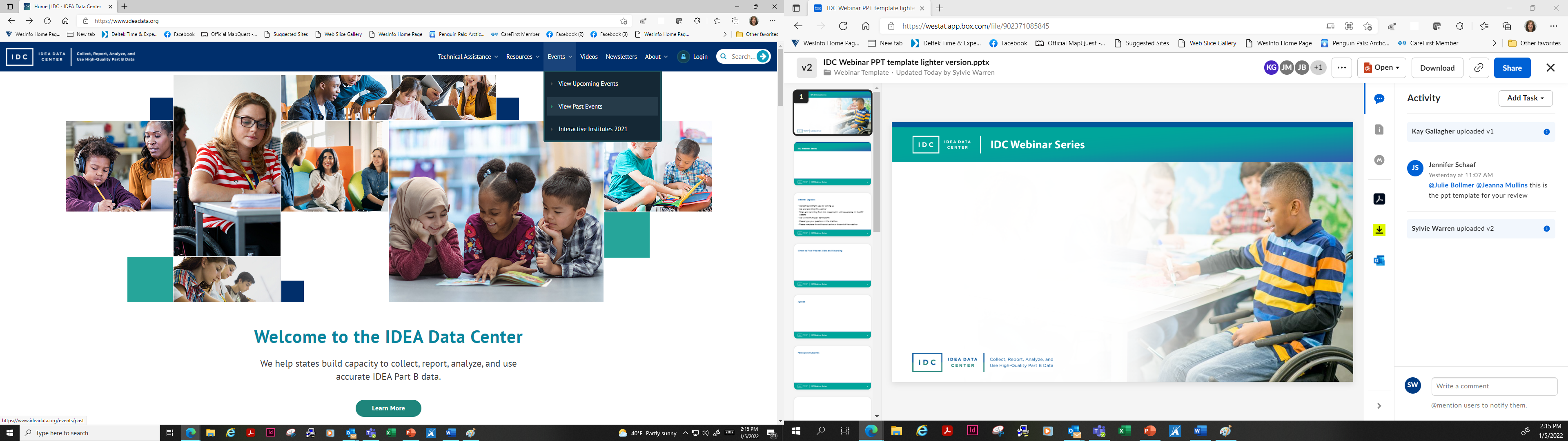 3
Where to Find Webinar Slides and Recording (cont.)
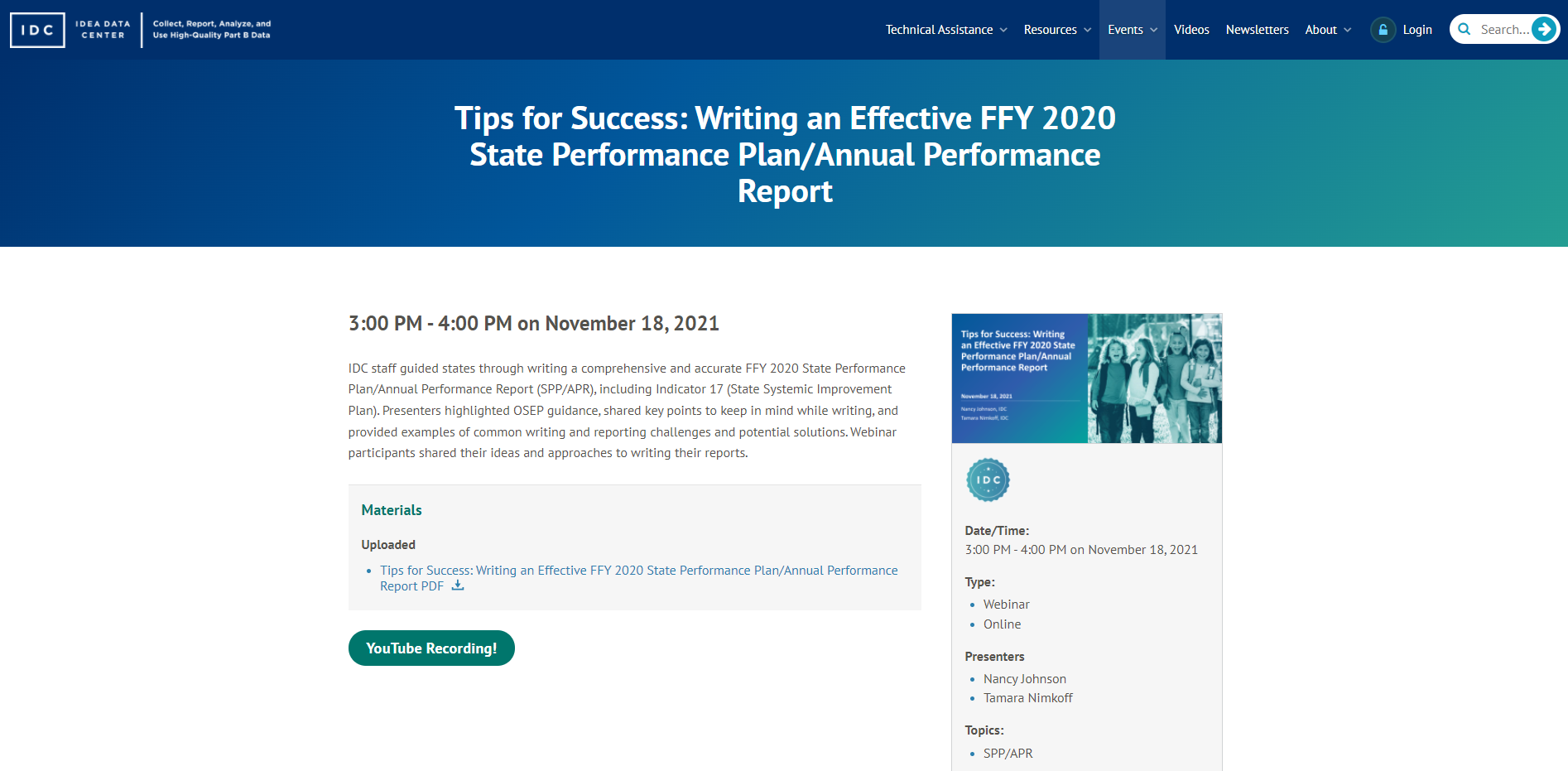 4
Agenda
EDFacts files
Child Count and Educational Environments and related indicators
Year-long summary files for Exiting and Discipline and related indicators
Assessment files and related indicators
Evaluation
Tips
5
Participant Outcomes
Understand which 618 EDFacts files are connected to which SPP/APR indicators
Get ideas about how to use the 618 data outside of the SPP/APR
6
Starting With EDFacts
EDFacts is the U.S. Department of Education initiative to collect, analyze, and promote the use of high-quality Pre-K-12 data
EDFacts data include data from many state program offices, including IDEA Part B 618 data. These collections include
Child Count and Educational Environments
Exiting
Discipline 
Assessment
Dispute Resolution
Personnel
Maintenance of Effort (MOE) Reduction and Coordinated Early Intervening Services (CEIS)
7
[Speaker Notes: Talking notes: EDFacts is undergoing a modernization effort, but for the most part there will not be changes to the data submitted through EDFacts, although the timeline and process may change.]
Where Do SPP/APR Indicator Data Come From?
EDFacts data directly feed into SPP/APR indicators
1, 2, 3, 5, 6, 15, and 16
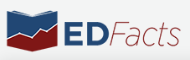 SPP/APR
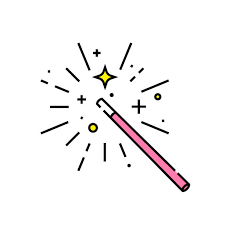 EDFacts data indirectly feed into SPP/APR indicators
 4, 9, and 10
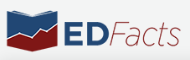 SPP/APR
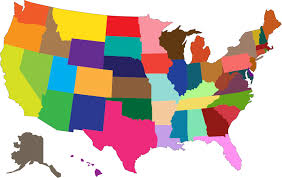 States’ own data system or data source feeds into SPP/APR indicators
7, 8, 11, 12, and 14
SPP/APR
8
Which EDFacts Files Contribute to the SPP/APR?
FS002—Children with Disabilities (IDEA) School Age 
FS089—Children with Disabilities (IDEA) Early Childhood
Snapshot count
FS009—Children with Disabilities (IDEA) Exiting Special Education
FS006—Children with Disabilities Suspensions/Expulsions
Year-long summary
FS175—Academic Achievement in Mathematics 
FS178—Academic Achievement in Reading/Language Arts 
FS185—Assessment Participation in Mathematics 
FS188—Assessment Participation in Reading/Language Arts
Assessment
9
Child Count and Educational Environments
FS002—The unduplicated number of children with disabilities (IDEA) who are receiving services and are ages 5 (in kindergarten) through 21 and receiving special education and related services according to an individualized education program (IEP) or a services plan in place on the state's child count date.
FS089—The unduplicated number of children with disabilities (IDEA) who are ages 3 through 5 and not in kindergarten and receiving special education and related services according to an individualized education program (IEP), an individualized family service plan (IFSP), or a services plan in place on the state's child count
10
Child Count Categories and Permitted Values
Child Count files collect the following data categories about children receiving special education services:
Educational Environment—School age
Educational Environment—Early childhood
Age as of Child Count date
Racial/ethnic group
Sex
English Learner status
11
[Speaker Notes: Disability category
 Demographics
 Age as of Child Count date 
Racial/ethnic group
Sex
 English Learner status]
Indicator 5. Educational Environments (ages 5 [school age] through 21)
Indicator 5 denominator
SUM(RC80, RC79TO40, RC39, SS, RF, HH)
=
Educational Environments (school age)
RC80—Inside regular class 80% or more of the day
RC79TO40—Inside regular class 40% through 79% of the day
RC39—Inside regular class less than 40% of the day
SS—Separate school
RF—Residential facility
HH—Homebound/hospital
CF—Correctional facilities
PPPS—Parentally placed in private schools
RC80
5A =
% of children in RC80
Indicator 5 denominator
SUM(SS, RF, HH)
RC39
% of children in RC39
5C =
5B =
Indicator 5 denominator
Indicator 5 denominator
% of children in SS, RF, HH
12
Indicator 6. Preschool Environments
SUM(REC10YSVCS, REC10YOTHLOC, REC09YSVCS, REC09YOTHLOC, SC, SS, RF, H)
Indicator 6 denominator
Educational Environments (early childhood)
REC10YSVCS—Services in regular early childhood program (at least 10 hours)
REC10YOTHLOC—Other location regular early childhood program (at least 10 hours)
REC09YSVCS—Services in regular early childhood program (less than 10 hours)
REC09YOTHLOC—Other location regular early childhood program (less than 10 hours)
SC—Separate class
SS—Separate school
RF—Residential facility
H—Home
SPL—Service provider location
=
SUM(REC10YSVCS, REC09YSVCS)
6A =
% of children in reg programs
Indicator 6 denominator
H
SUM(SC, SS, RF)
% of children in other locations
6C =
6B =
Indicator 6 denominator
Indicator 6 denominator
% of children in home
13
[Speaker Notes: A regular early childhood program and receiving the majority of special education and related services in the regular early childhood program
Separate special education class, separate school or residential facility
Home]
Indicators 9 and 10
FS002 and FS089 DO NOT directly populate Indicators 9 and 10
Magic happens!
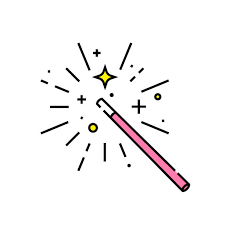 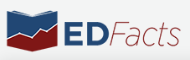 SPP/APR
After collecting FS002 and FS089, states must
Analyze the data 
Determine if any LEAs have disproportionate representation based on the state’s definition
Monitor and determine if the disproportionate representation is the result of inappropriate identification
Report all these processes and outcomes in the SPP/APR
14
Child Count Data Timeline
When do you analyze Child Count with your internal/external stakeholders?
What kind of reports do you produce with Child Count?
What analyses do you run for your internal/external stakeholders?
What analyses do you run to ensure validity before the submission?
15
[Speaker Notes: Timelines to consider – when do states calculate sig dispro.]
Which EDFacts Files Contribute to the SPP/APR?
FS002—Children with Disabilities (IDEA) School Age 
FS089—Children with Disabilities (IDEA) Early Childhood
Snapshot count
FS009—Children with Disabilities (IDEA) Exiting Special Education
FS006—Children with Disabilities Suspensions/Expulsions
Year-long summary
FS175—Academic Achievement in Mathematics 
FS178—Academic Achievement in Reading/Language Arts
FS185—Assessment Participation in Mathematics 
FS188—Assessment Participation in Reading/Language Arts
Assessment
16
Which EDFacts Files Contribute to the SPP/APR?
FS002—Children with Disabilities (IDEA) School Age 
FS089—Children with Disabilities (IDEA) Early Childhood
Snapshot count
FS009—Children with Disabilities (IDEA) Exiting Special Education
FS006—Children with Disabilities Suspensions/Expulsions
Year-long summary
FS175—Academic Achievement in Mathematics 
FS178—Academic Achievement in Reading/Language Arts 
FS185—Assessment Participation in Mathematics 
FS188—Assessment Participation in Reading/Language Arts
Assessment
17
Exiting
The unduplicated number of students with disabilities (IDEA) who are ages 14 through 21, were in special education at the start of the reporting period, and were not in special education at the end of the reporting period
The Exiting file collects the following data categories about children receiving special education services:
Basis of exit
Age (exiting)
Disability category
Racial/ethnic group
Sex
English Learner status
18
FS009 and Exit Indicators
Reporting period: The 12-month period beginning July 1 and ending June 30, as defined for reporting the exiting from special education by students with disabilities
Basis of exit
GHS—Graduated with regular high school diploma
GRADALTDPL—Graduated with an alternate diploma
RC—Received a certificate
RMA—Reached maximum age
MKC—Moved, known to be continuing
TRAN—Transferred to regular education
DROPOUT—Dropped out
D—Died
Indicator 1
denominator
SPED Exiters
GHS
GRADALTDPL
RC
RMA
DROPOUTGS
Indicator 2
denominator
Indicator 14
exit population
19
Exit Indicators
Indicator 1. Graduation—Percent of youth with IEPs exiting special education due to graduating with a regular high school diploma

Indicator 2. Dropout—Percent of youth with IEPs who exited special education due to dropping out
GHS
DROPOUT
Ind. 1 =
Ind. 2 =
SPED Exiters
SPED Exiters
These are both lagged  indicators
20
Discipline Data
The Discipline data collection is made up of six files, collecting
Expulsions
Out-of-school suspensions
In-school suspensions
Unilateral removals by school personnel
Removals by hearing officer
Data reported in FS006—Number of children suspended or expelled, by method and cumulative length of removal, are used to inform Indicator 4
21
[Speaker Notes: FS006 = Children with Disabilities (IDEA) Suspensions/Expulsions 

There are also 
FS005 (DG512) — Children with Disabilities (IDEA) Removal to Interim Alternative Educational Setting
FS007 (DG476) — Children with Disabilities (IDEA) Reasons for Unilateral Removal 
Due at the same time as FS009 and FS006, but these don’t populate SPP/APR.]
Indicators 4A and 4B
These are both lagged  indicators
Just like for Indicators 9 and 10, FS006 does NOT directly populate Indicators 4A and 4B
Magic happens!
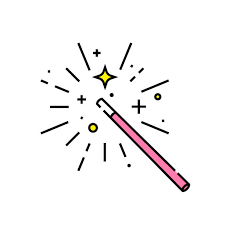 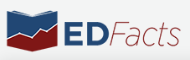 SPP/APR
After collecting FS006, states must
Analyze the data
Determine if any LEAs have significant discrepancy based on the state’s definition
Conduct the LEAs’ review of policies, procedures, and practices (3Ps)
Determine if the 3Ps contribute to the significant discrepancy and do not comply with requirements relating to the development and implementation of IEPs, the use of positive behavioral interventions and supports, and procedural safeguards
Report all these processes and outcomes in the SPP/APR
22
When do you analyze Exiting data with your internal/external stakeholders?
What kind of reports do you produce with Exiting data?
What analyses do you run for your internal/external stakeholders?
When do you pull discipline data to calculate significant disproportionality?
Exiting and Discipline Data Timeline
What analyses do you run to ensure validity before the submission?
23
Which EDFacts Files Contribute to the SPP/APR?
FS002—Children with Disabilities (IDEA) School Age 
FS089—Children with Disabilities (IDEA) Early Childhood
Snapshot count
FS009—Children with Disabilities (IDEA) Exiting Special Education
FS006—Children with Disabilities Suspensions/Expulsions
Year-long summary
FS175—Academic Achievement in Mathematics 
FS178—Academic Achievement in Reading/Language Arts 
FS185—Assessment Participation in Mathematics 
FS188—Assessment Participation in Reading/Language Arts
Assessment
24
Which EDFacts Files Contribute to the SPP/APR?
FS002—Children with Disabilities (IDEA) School Age 
FS089—Children with Disabilities (IDEA) Early Childhood
Snapshot count
FS009—Children with Disabilities (IDEA) Exiting Special Education
FS006—Children with Disabilities Suspensions/Expulsions
Year-long summary
FS175—Academic Achievement in Mathematics 
FS178—Academic Achievement in Reading/Language Arts
FS185—Assessment Participation in Mathematics 
FS188—Assessment Participation in Reading/Language Arts
Assessment
25
Assessment EDFacts Files
26
Indicator 3A. Participation Rate for Children With IEPs
FS185 (Math) and FS188 (Reading/Language Arts)
Include all students enrolled, whether or not they were present for the full academic year
Participation status
REGASSWOACC—Regular assessments without accommodation
REGASSWACC—Regular assessments with accommodation
ALTASSALTACH—Alternate assessments based on alternate achievement standards
PARTLEP—Participated in the English language proficiency assessment
NPART—Did not participate 
MEDEXEMPT—Medical exemption (Excluded)
Disability status - WDIS
Grades
04
08
HS
SUM(REGASSWOACC, REGASSWACC, ALTASSALTACH)
3A =
SUM(REGASSWOACC, REGASSWACC, ALTASSALTACH, NPART)
RLA and math separately
Grades 4, 8, HS separately
27
[Speaker Notes: I believe PARTLEP is included in the denominator but not in the numerator… Who can confirm this?]
Indicator 3B. Proficiency Rate for Children With IEPs Against Grade-Level Academic Standards
FS175 (Math) and FS178 (Reading/Language Arts)
Assessment type
REGASSWOACC—Regular assessments without accommodation
REGASSWACC—Regular assessments with accommodation
Disability status - WDIS
Grades
04
08
HS
Proficiency
PROFICIENT 
NOTPROFICIENT
PROFICIENT
3B =
PROFICIENT + NOTPROFICIENT
RLA and math separately
Grades 4, 8, HS separately
28
Indicator 3C. Proficiency Rate for Children With IEPs Against Alternate Academic Achievement Standards
FS175 (Math) and FS178 (Reading/Language Arts)
Assessment type
ALTASSALTACH—alternate assessments based on alternate achievement standards
Disability status - WDIS
Grades
04
08
HS
Proficiency
PROFICIENT 
NOTPROFICIENT
PROFICINET
3C =
PROFICINET + NOTPROFICIENT
RLA and math separately
Grades 4, 8, HS separately
29
Indicator 3D. Gap in Proficiency Rates for Children with IEPs Against Grade-Level Academic Achievement Standards
FS175 (Math) and FS178 (Reading/Language Arts)
Assessment type
REGASSWOACC—regular assessments without accommodation
REGASSWACC—regular assessments with accommodation
Disability status
WDIS
Blank disability status
Grades
04
08
HS
Proficiency
PROFICIENT 
NOTPROFICIENT
ALL students
Disability status = WDIS
PROFICIENT
PROFICIENT
3D =
PROFICIENT + 
NOTPROFICIENT
PROFICIENT + 
NOTPROFICIENT
RLA and math separately
Grades 4, 8, HS separately
30
Assessment Data Timeline
When do you analyze Assessment data with your internal/external stakeholders?
What reports do you create for them?
What analyses do you run to ensure validity before the submission?
31
[Speaker Notes: Timelines to consider – when do states calculate sig dispro. 

Do you have discussions of the test data with school districts? 
Determinations – do you use any part of Indicator 3 in your LEA determinations? or assessment data that’s not part of Indicator 3? (e.g., combine alternate and regular assessments, a growth measure or a gap measure particular to your state)
How else and when do you use the assessment data?]
Evaluation Poll
32
Resources
Quick References for IDEA Part B Data (IDEA Data Center)
618 Data Collection Calendar (IDEA Data Center)
SEA EDFacts Edit Check and Data Display Tools (IDEA Data Center)
33
Tips
Set planning meetings for each collection to discuss data cleaning, submission, and use plans
Part B data managers—make sure you have access to EDPass to review files and add data notes
Consider stakeholders’ data needs throughout the data lifecycle
34
Contact Us
Miki Imura, Miki.Imura@aemcorp.com
Audrey Rudick, Audrey.Rudick@aemcorp.com
35
For More Information
Visit the IDC website http://ideadata.org/
Follow us on Twitterhttps://twitter.com/ideadatacenter
Follow us on LinkedIn
http://www.linkedin.com/company/idea-data-center
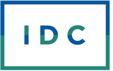 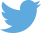 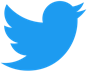 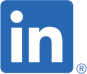 36
37